International Voices:
Creating a Literary Journal for Second Language Writers
Denise Desrosiers 
Carolyn Hutton
Andrea Paquin
Kristin Raymond
University of New Hampshire
MATSOL 2017
Inspiration & Early Goals
Spring 2013
Many other literary journals on our campus and other campuses, mostly written by native speakers
ESL population growing exponentially: isolation, voicelessness

Writers on the boundaries need to be “written into the community”
Provide a place to celebrate/honor second-language writing
Help bring attention to second language writers on campus
Challenge biases against second language writers
Encourage students to take pride in their writing through publication in our book
Create a student-run organization allowing the editors to take on leadership roles
Asset Based Community Development
Choose integration leaders who are trusted by the community
Provide community members with as much ownership as possible
The students must assume “responsibility and power” so that they are “mobilized by relationships, not agency roles and requirements.”1
1Green, Mike and Henry Moore and John O'Brien. 2006. When People Care Enough to Act. Toronto, ON: Inclusion Press.
Identity Shifts
Norton (2013) Identity and Language Learning
Language learners are often discriminated against and seen as lesser than because of their language difficulties
Language learners often internalize this discrimination and their sense of identity shifts to accept this inferior status
Norton theorizes that language learners need to call on “identities of power” to challenge this discrimination and assert their right to equality in the target community
Editor's Note (Yung-Chun Lin)
"At the University of New Hampshire, the local students have limited resources and opportunities to understand the merely 8% the international students with variety in languages, religions, heritage, and art. Here at the International Voices, we devote a large amount of time to the promotion of the international cultures through arts in the forms of writing, poems, novels, and photographs."
"My passion is to foster the global awareness, which will be so beneficial to American students but also international students, on campus.Through the publishing of the book...writings lead us to explore the unexplored side of country via the experience of others."
"Most important thing, we publish a book, named “ International  Voices”, distributed around campus for the students as a resource of learning.”
Our Process
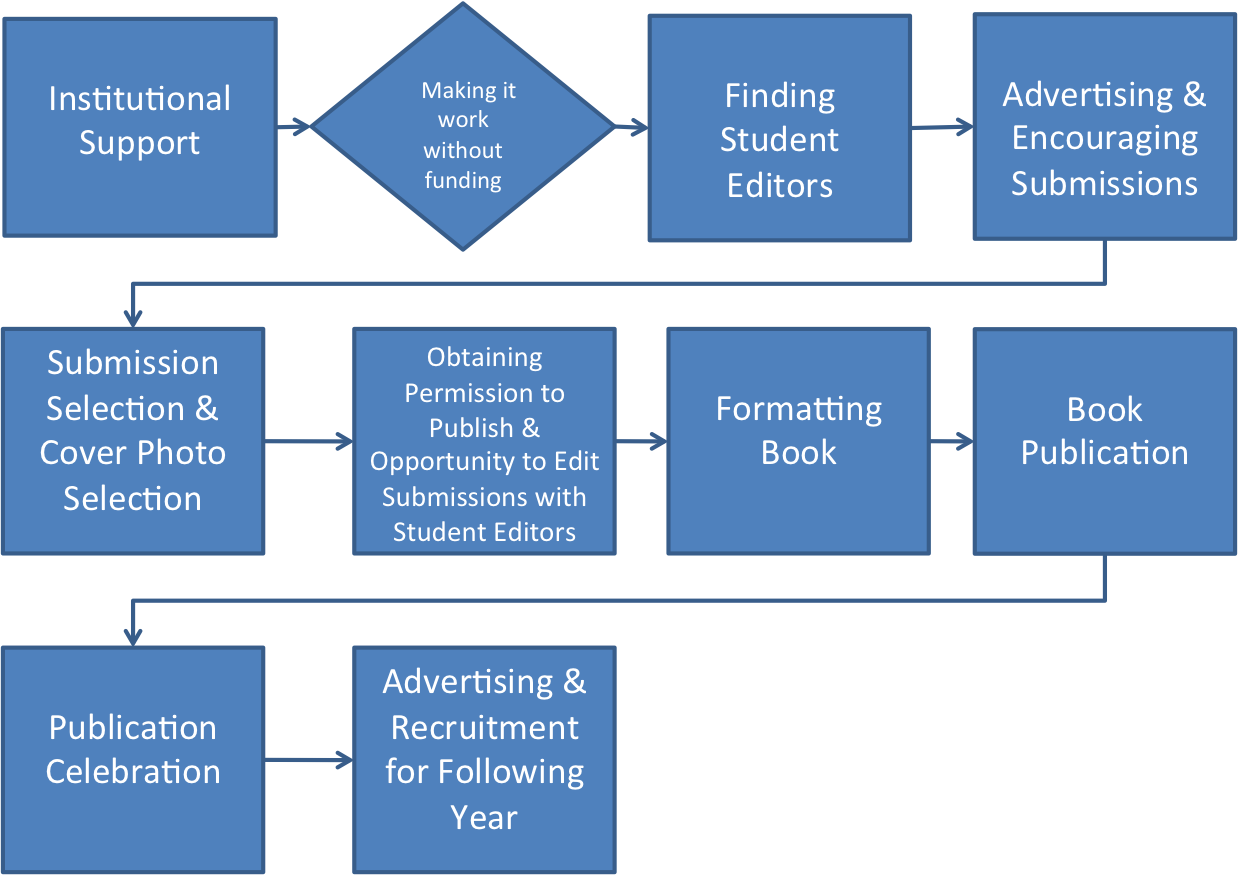 Our Process
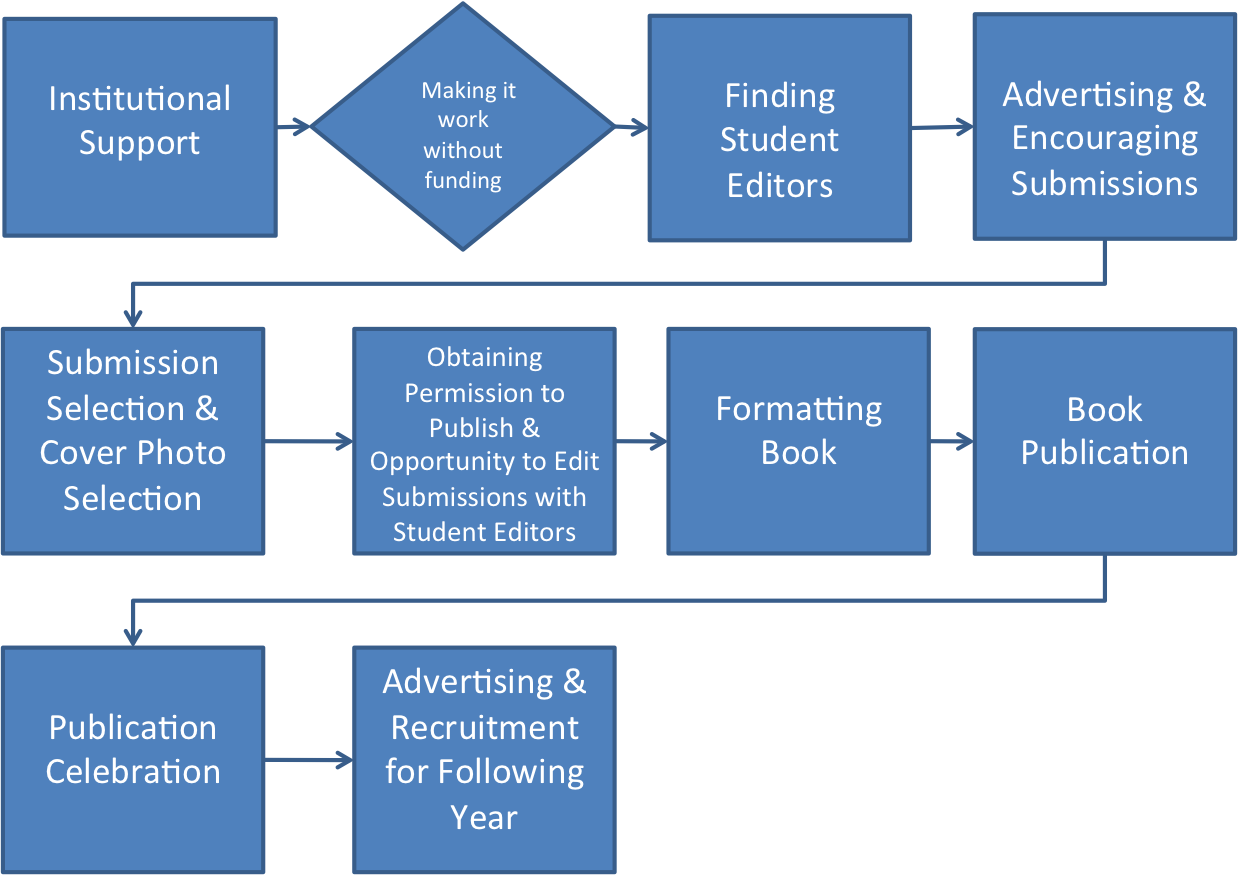 Institutional Support
$750/year from ESL Institute Budget
$650- Publication ‘
60-80 copies (depending on the number of pages printed)
25-30 copies for published students
20-25 copies for teachers in the ESL Institute
1-2 copies provided to campus library
Remaining copies provided to various campus offices including OISS, English Dept., Education Dept., etc.
$100 - Celebration Party
Our Process
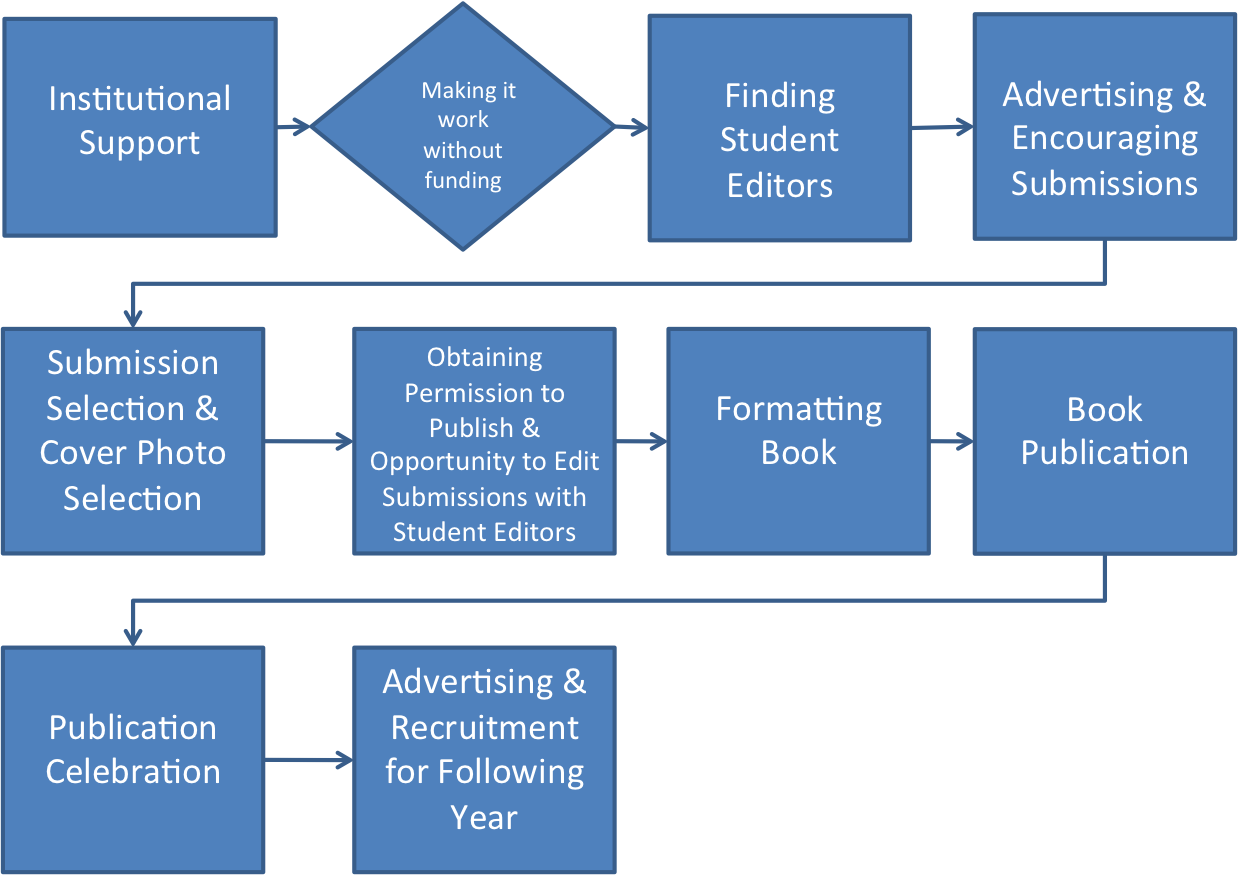 Making It Work Without Funding
Fundraisers
Write-A-Thon
Writing Competitions
Online Publication
School website
http://www.deltonahowl.com/about-us.html
http://www.centurypulse.com/lit-mag-info/
Blog
http://blog.pshares.org/
Our Process
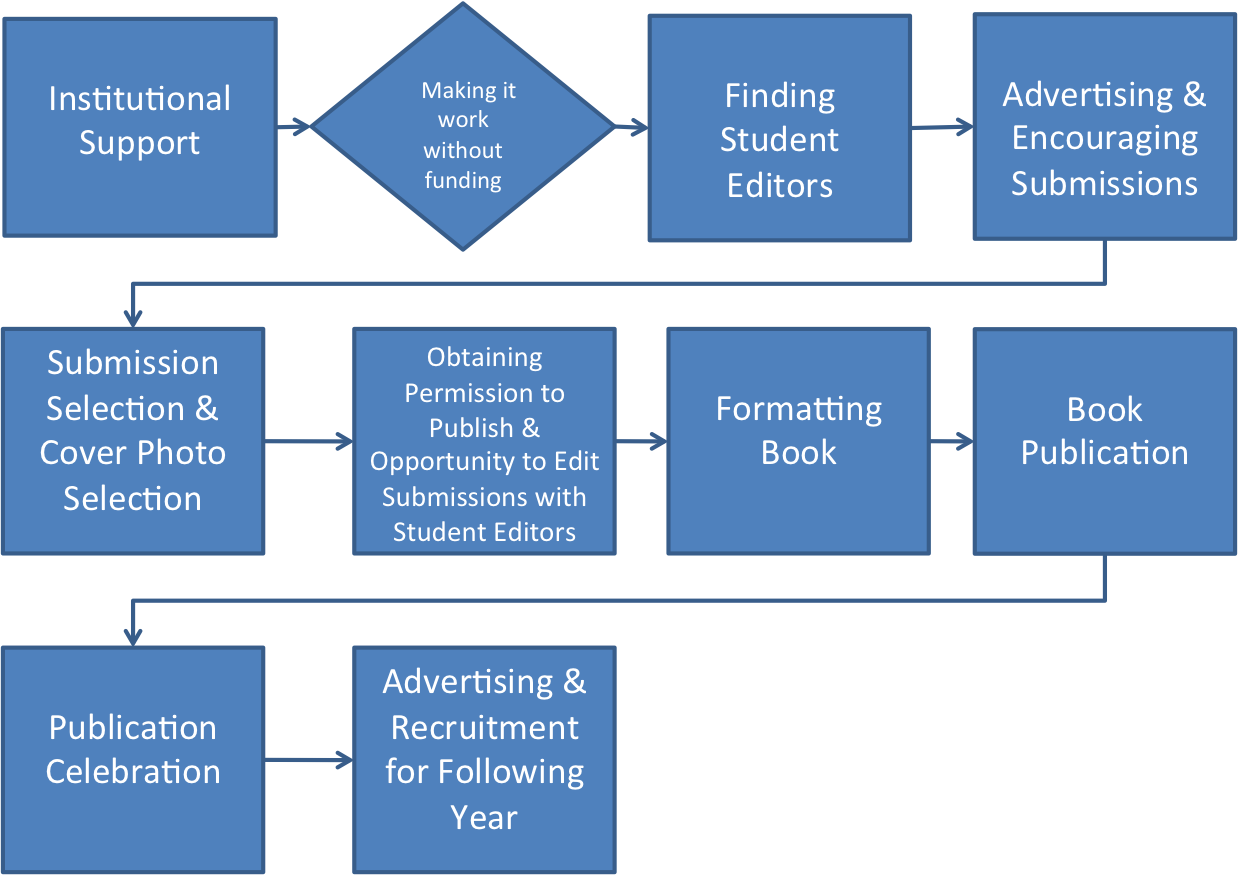 Finding Student Editors
Teacher recommendation based on performance in class
Announcements in ESL classes
Our Process
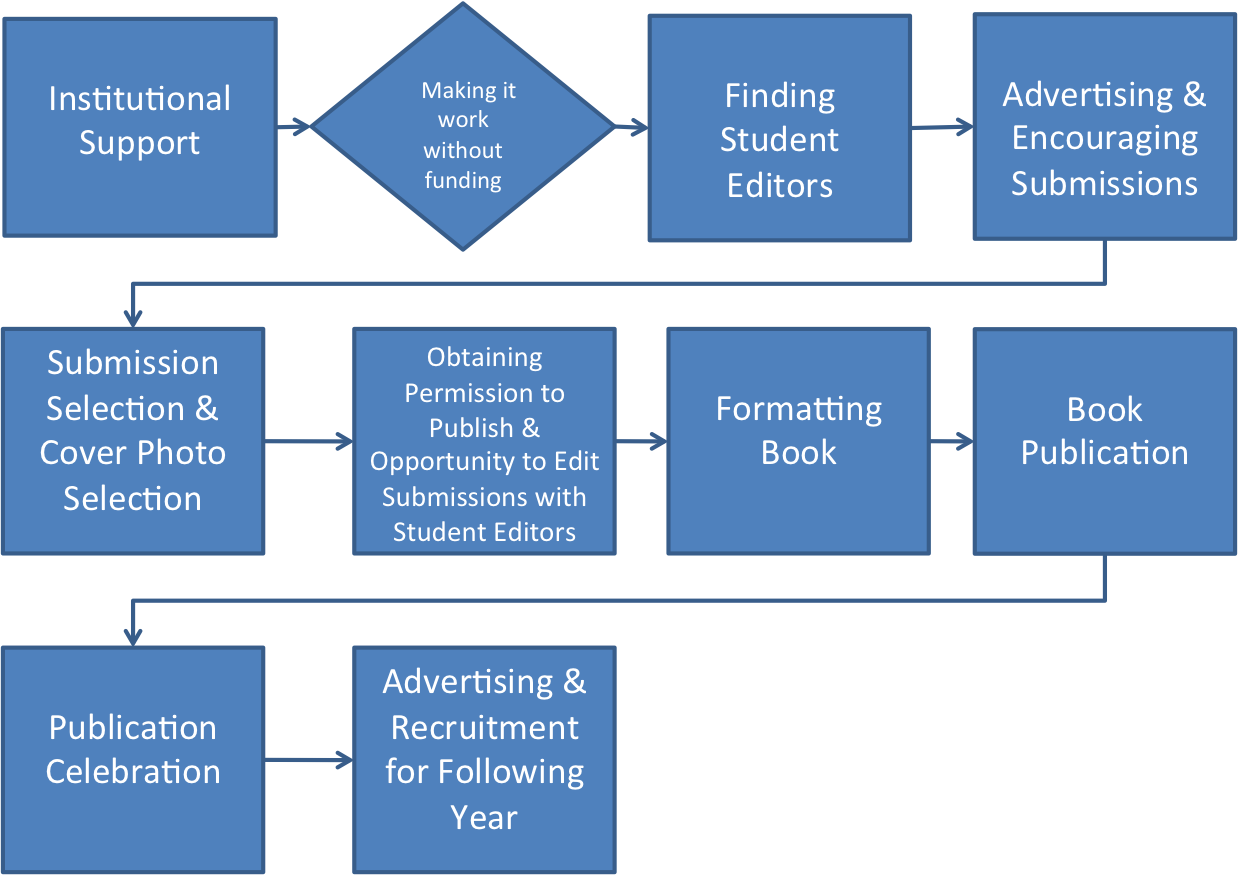 Advertising & Encouraging Submissions
University Day
Posters
Class Visits
Student editors visit at teachers’ requests
Informational PPT Presentation
Teacher Recommendations
Facebook page
Campus TV
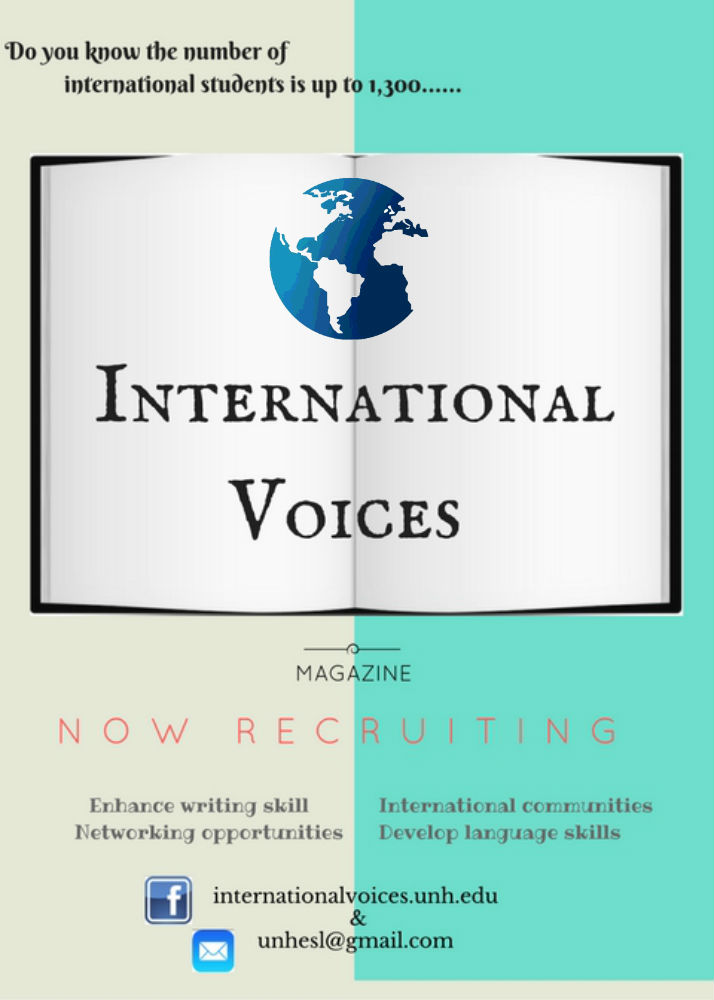 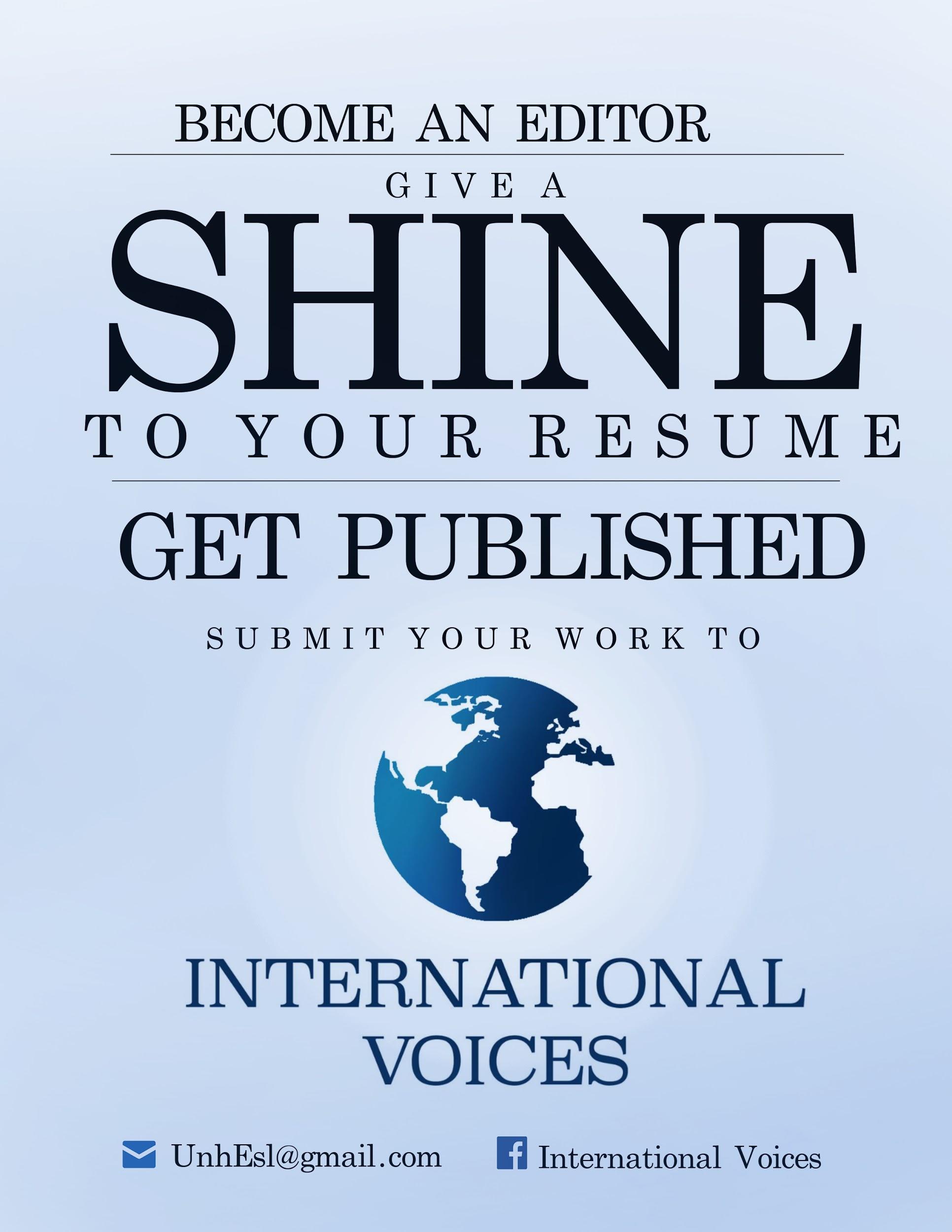 Our Process
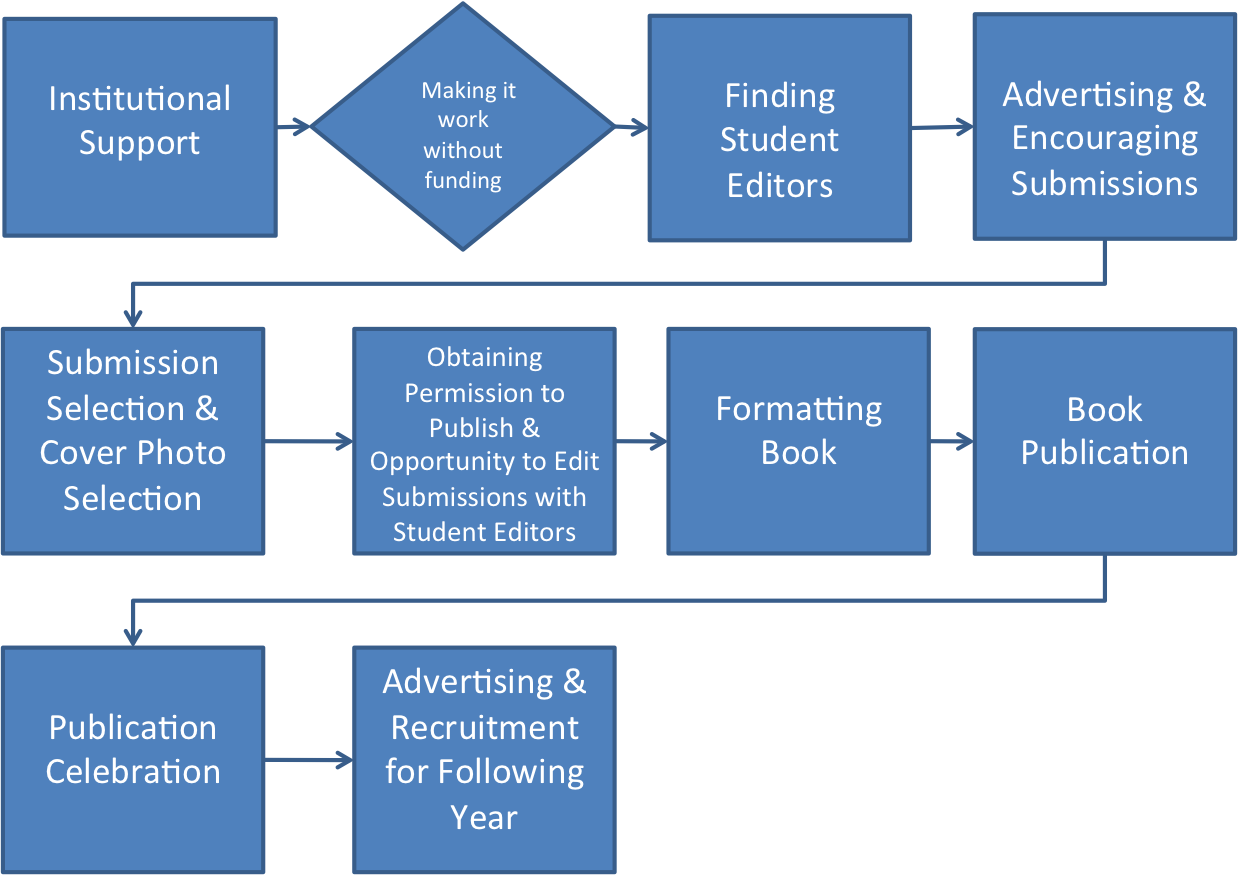 Submission & Cover Photo Selection
Faculty advisors collect all submissions & remove student names
Currently: Email
Future: Website
Editors have 2 weeks to read through and select the ones they like most
Roundtable discussion & vote for each entry
Encourages discussion of writing, what makes writing “good” or interesting?
Editors defend choices, but often find themselves looking at some submissions in a new way
Valuing accented writing
Focus on Content
Cloud
By: Yuqing Mao
I am in love with cloud
Moving the shadows as girls’ gloomy mood
Like a riddle which cannot be solved,
Like a girl who fall in love with a boy,
Unreal dim, but perfect
Nobody know what exactly inside
And this is why it is attractive
Unknown, but nicety
A Little Kindness Can Warm Others
By: Jing Zhou (Cynthia)
“My four years old cousin became the family star at this day...I felt she was so annoying to move between me and the TV. So I became angry with an unhappy face and left to my room to play games. At that night, I was waked up by a little fat hand, her face enlarged in front of me in the dark, looked at me with her bright wide-eyed. It’s her.”
Student Feedback to Essay Submissions
1. Turing point : 
3 YES-touching story, vivid image description with details, dialogues bring the readers into the scenario of the moment.
2. Studying Aboard:
1 Yes- The structure of the essay is clear. The writer showed the challenge of being an international student and presented the daily interaction with people around him/her.
2 No- Irrelative content, No connection between paragraphs resulting in a listing of facts instead of a piece of essay.
Student Feedback, Continued
3.Different Kinds of TV Program: 
3 No- The essay included decent examples. However, it is too general. It is hard to trigger reader’s interests. It would be better if there are more details to support the points.  
4. The Top of The Jungfrau Mountain: 
3 Yes- Well-developed description of the scenery from large to small, then to himself. The silence atmosphere was built from the words while people are reading it.
Our Process
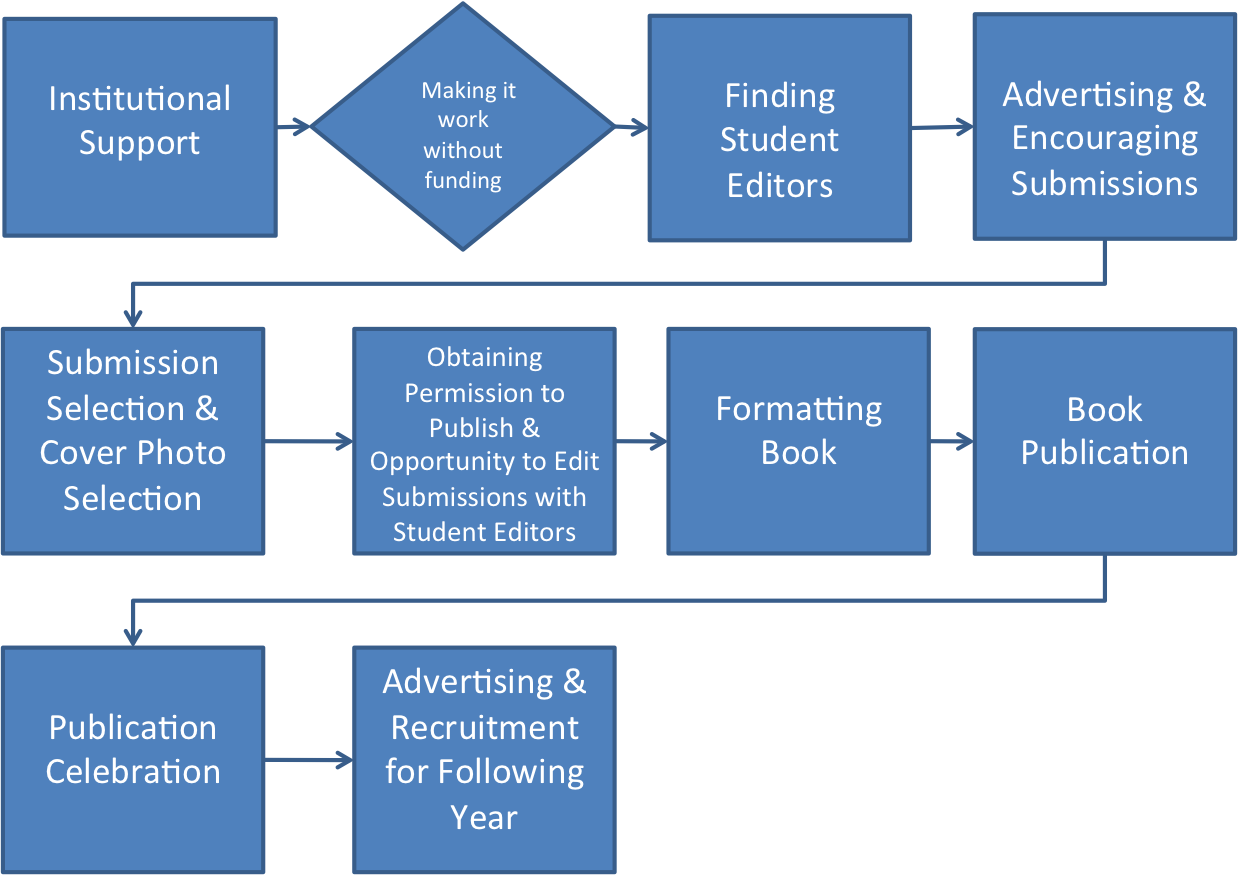 Obtaining Permission to Publish & Opportunity to Edit Selected Work
Notify students whose work was not selected; provide feedback
Contact selected students and arrange a time to sign permission slip
Unnecessary when collected online in future
Student Editors meet with selected students in a reserved space
Selected students have opportunity to sit with editors to talk about their writing
What did they like?
What was confusing?
Error vs. Difference
Our Process
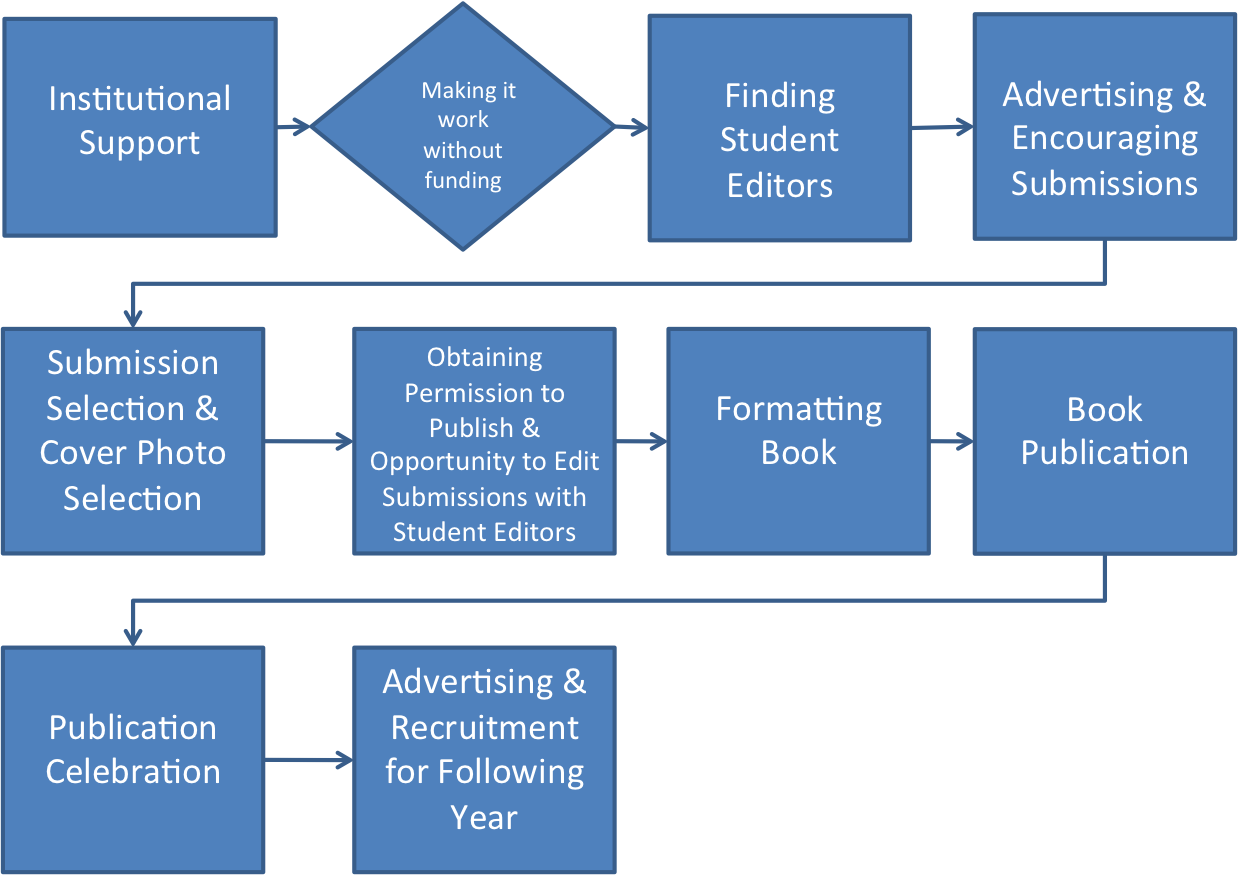 Formatting Book
Student names are added to selected works.
Book is organized into categories usually including narrative essays, poetry, compare/contrast essays, argumentative essays, photography, etc.
Table of contents is added.
Advisor and Editor’s notes are added.
Our Process
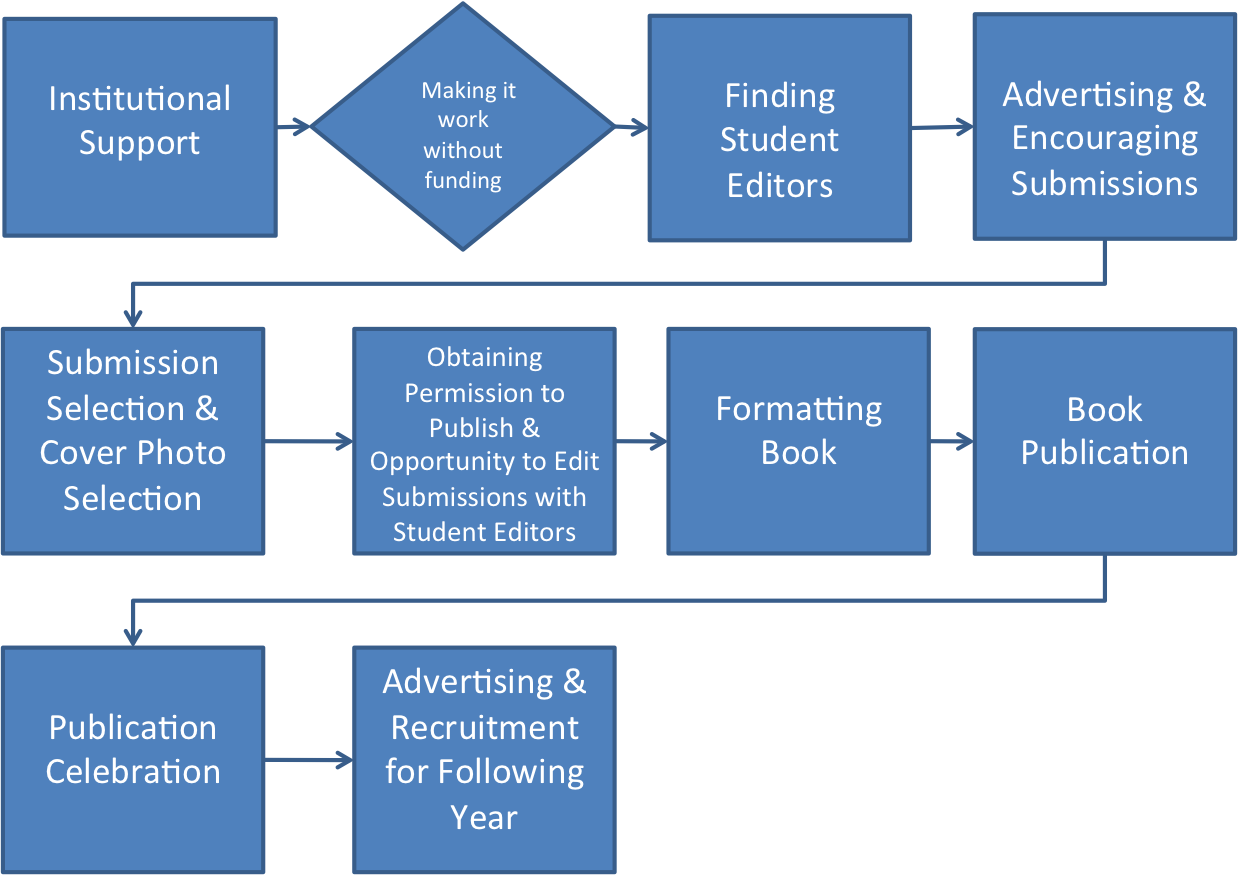 Book Publication
Contact publisher at UNH Printing Services (we used lulu.com our first year) and provide publisher with cover photo.
Wait for publisher to provide cover proof and check.  Student editors may also want to check the proof. 
After cover proof is approved, submit fully formatted text to publisher.
Wait for publisher to provide book proof and check.  Student editors may also want to check the proof.
After proof is approved, wait for the full set of copies to be delivered.  Copies are first dispersed at our publication party to published students.
International Voices Book Covers
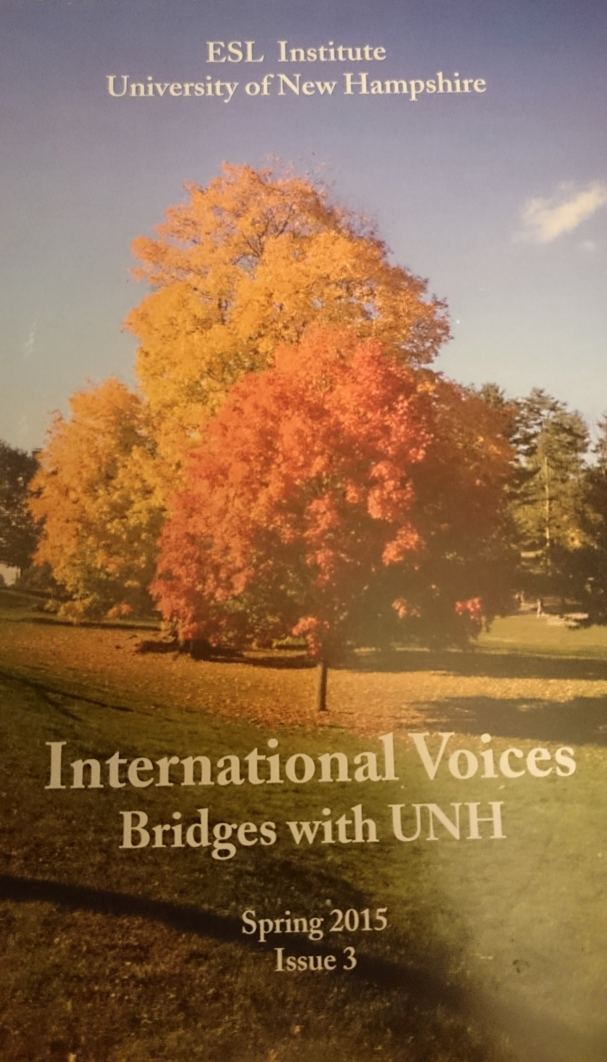 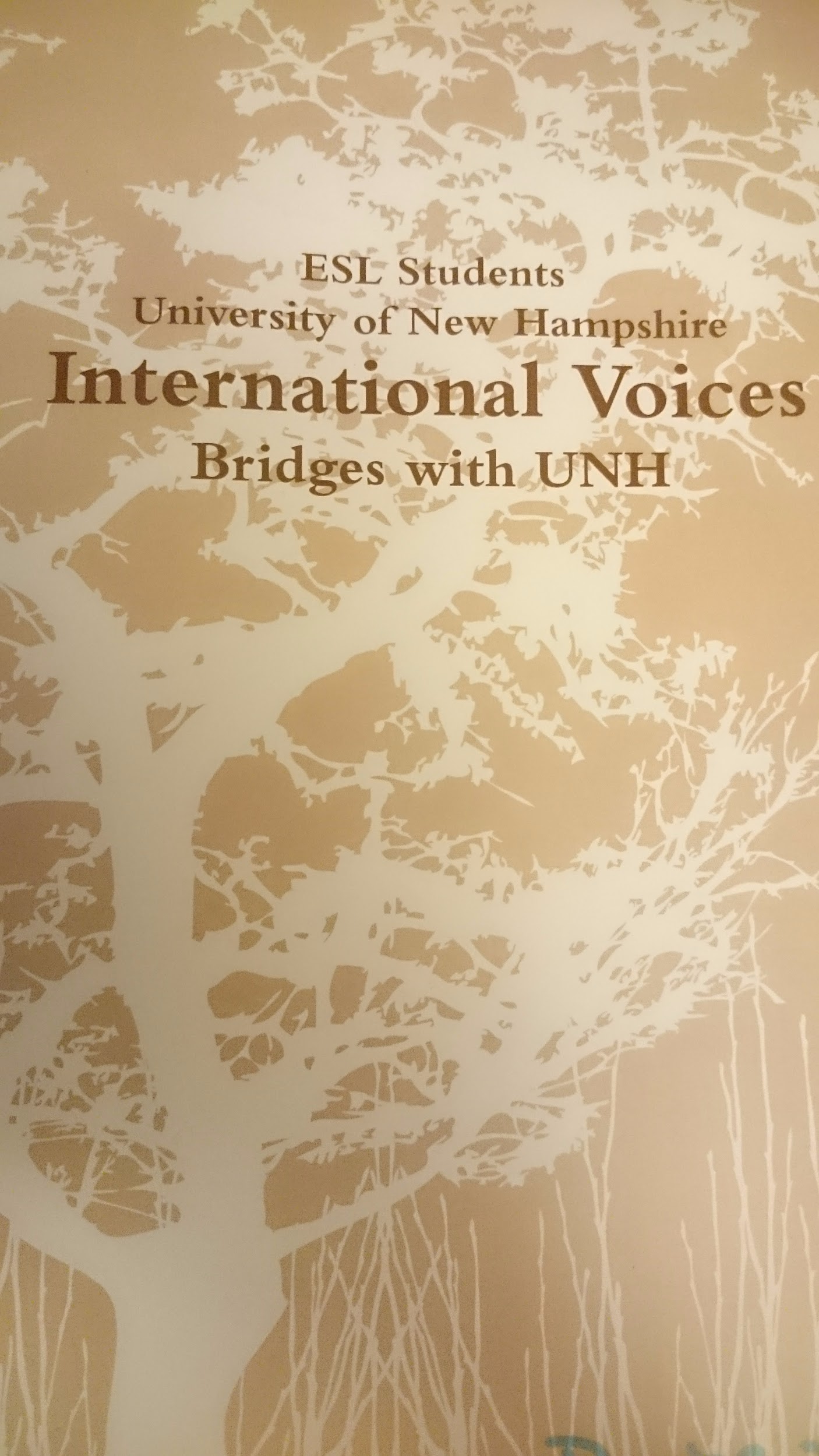 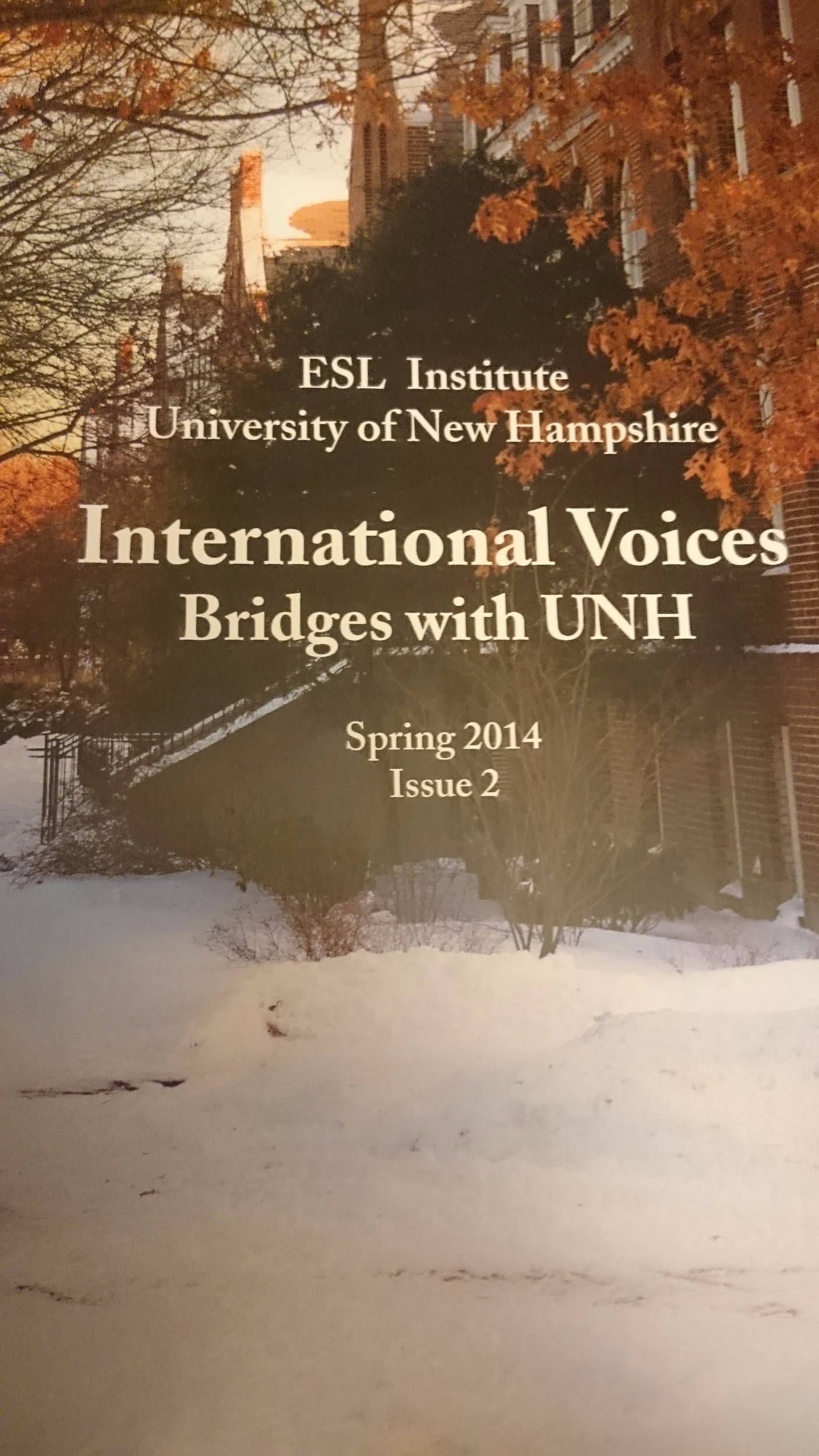 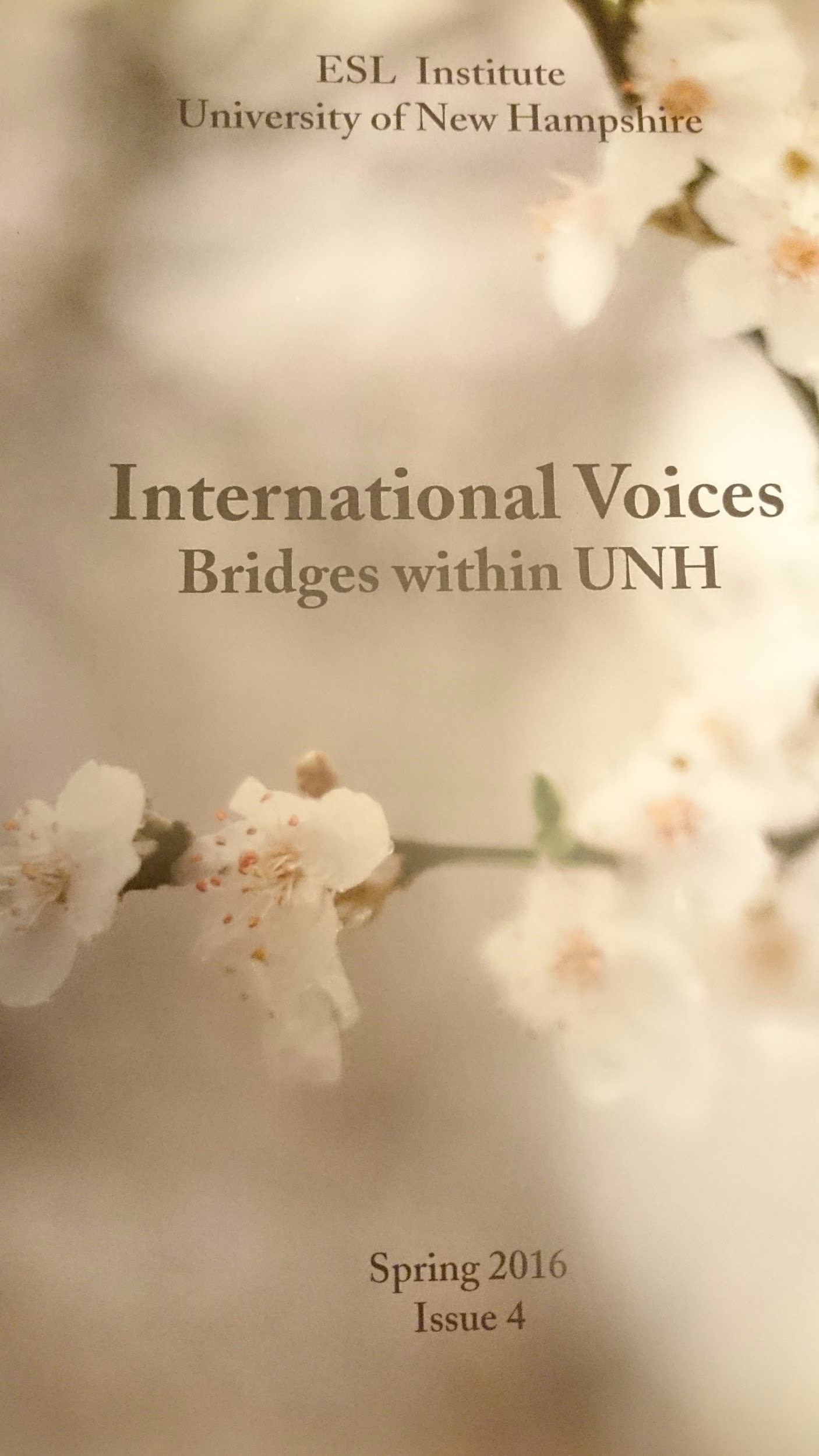 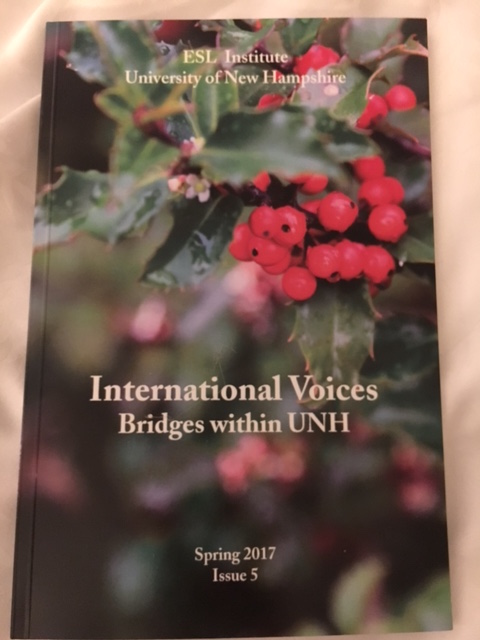 Our Process
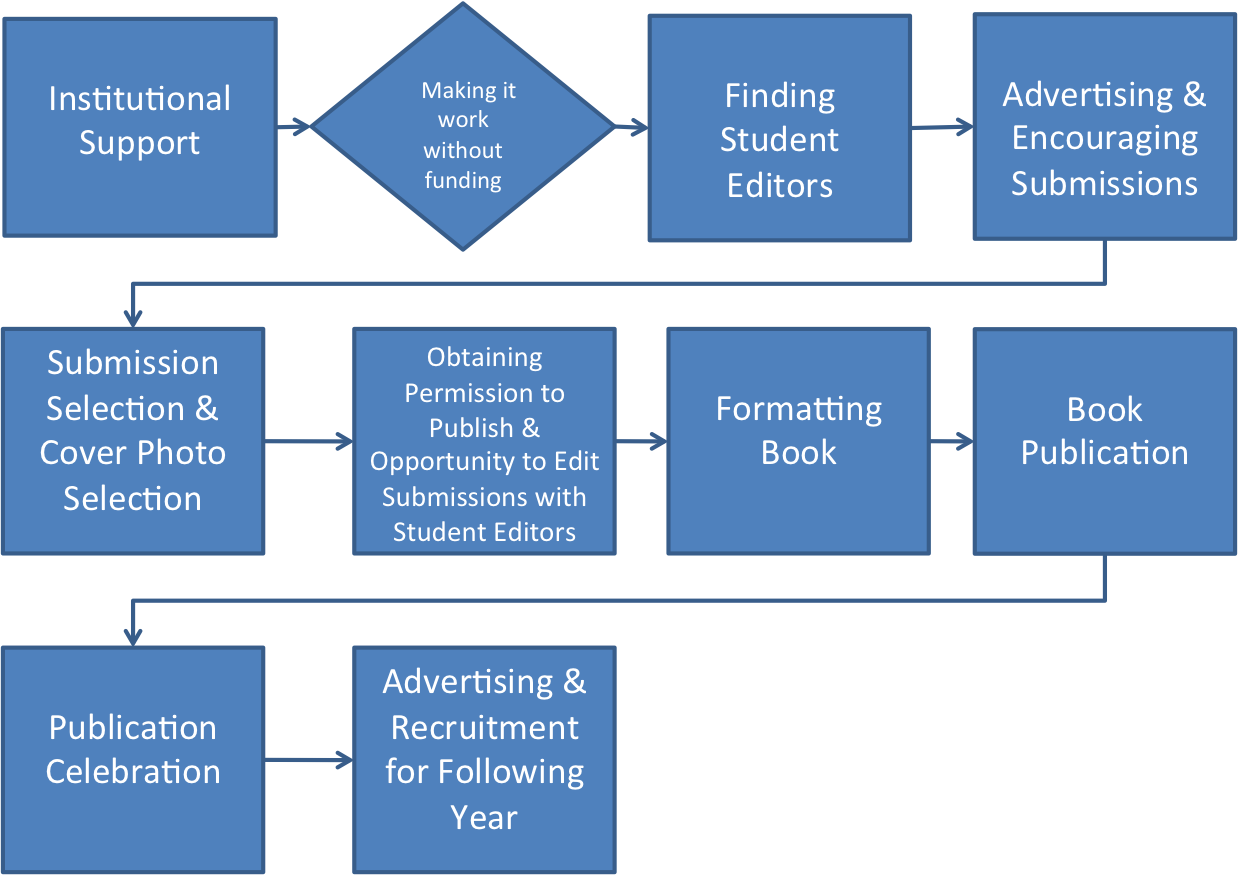 Publication Celebration
(students planned everything) Publication Party Planning strategy (ideally student-led):  4 basic components:
1. The space (scheduling, securing equipment, decorating, cleaning up afterward)
2. The publicity (advertising through email, student newspaper, Facebook, flyers, etc.)
3. The materials (journals, certificates, brochures, writing tools, refreshments)


Certificates
Slideshow
Readings & talking about the writing
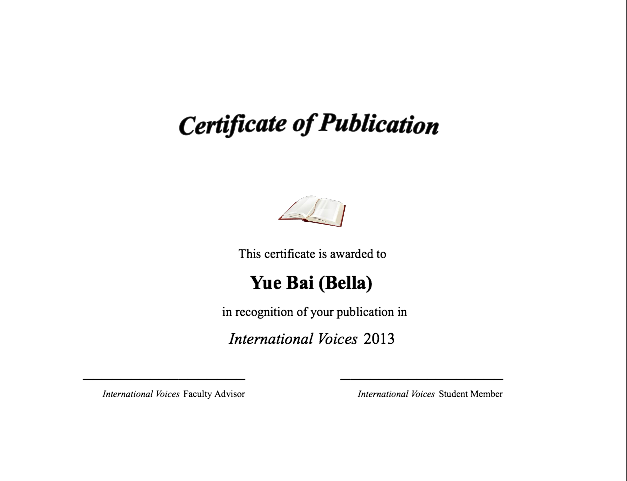 4. The Program 
-Introducing journal  
-Honoring writers and writing  
-Recognizing staff
-Recruiting new staff, encouraging writing
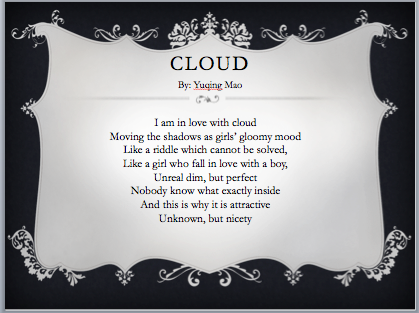 Our Process
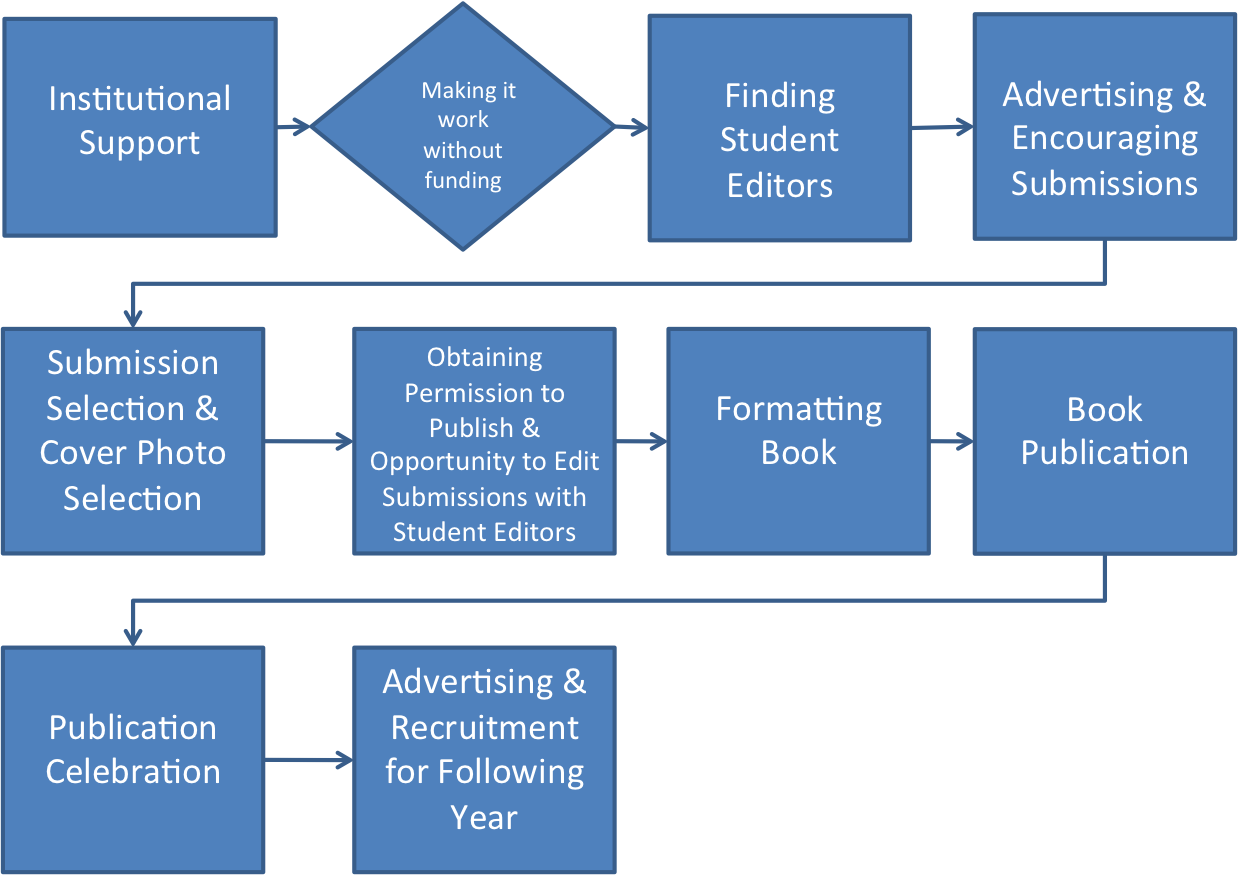 [Speaker Notes: Andrea]
Teacher Reflections: Carry Over into the Classroom
Model essays​

Narrative​
Compare/Contrast​
Cause/Effect​
Problem/Solution​
Argumentative​
Research-based​

Poetry

Fiction

Photography
​
Inspiring New Lessons (Assignment Descriptions)
Jon Imber’s Paintbrush
Looking at narrative in a new, interesting way
Exploring perspective

Iraq War / Syrian Civil War Photographs
Integrated Skills
Research-based
Making connections: analyzing fiction and applying it to real life
Teacher Reflections:
Observation of student editors evaluating work for the journal through discussion, reading aloud, interpreting, negotiating

 
A new way of seeing  peer editing in the classroom. Students create  “works” of writing meant to be read by an audience. Classmates see themselves as editors honoring each others’ writing and helping each other to produce meaningful and readable writing FOR A PURPOSE.
[Speaker Notes: Carolyn]
Carry Over into the University
More attention to and respect for ESL writing in the university.
The publication was featured in the UNH newspaper.
After the first publication, the editors of a campus publication Transitions  began to question why more ESL writing was not included in their publication.  Their next edition included an ESL writer.
Having international student writing models in the Transitions text makes international students in first year composition class feel more equal and valued as writers and members of the university community.
Student Reflections: Sriyaa
“As an editor it was like living someone’s life for the short period of time and understand what it felt like to be in their shoes.

The other thing I had the honor to witness was how different people wrote about their experiences, social norms and the way they handled a situation.
 
I have indeed enjoyed ticking this dream off my bucket list and have managed to improve my English skills in the process. 

I must say college magazines are precious, not only do they offer a platform to showcase writing skills and bubbling creativity but they also raise awareness about cultural differences.”
Student Reflections
"Some students think, even me that our writing is not good as American students' writing.  They want to be like them.  But now I know even our writing styles are different from American writing styles, we can write good stories."
"We have more ways to think about, to structure our writing."
Identity Shifts
Meet Mark:

Repeating beginner class for second time
Poor grades
Poor attendance
Low self-confidence
Poem selected for publication
At celebration, student editor praises poem as “his favorite in the book”
Student praised by teacher and classmates
Has book with publication to take home to show family
Meet Casey:
Struggling student
Internalizing identity of weak writer/weak student
Work was chosen for publication
Later joined the group as an editor
Confidence increased greatly as she took on the identity of writer and editor
Questions and Comments
Contact Us!
Kristin.raymond@unh.edu
Denise.desrosiers@unh.edu
Andrea.paquin@unh.edu
CHillHutton@gmail.com